Механизмы реакций в органической химии.
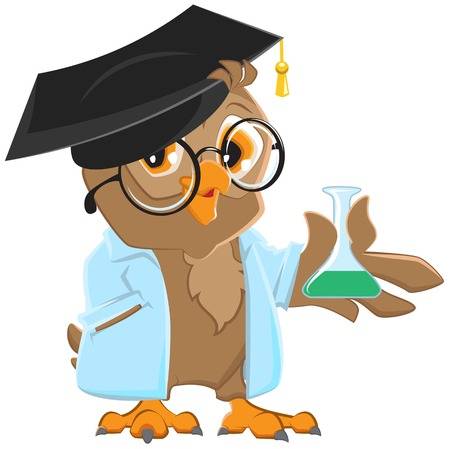 Химические реакции  - процессы перераспределения электронов и ядер, в результате чего образуются новые химические вещества.

Химические реакции могут осуществляться в один элементарный акт (стадию) – простые реакции, так и через последовательность отдельных стадий – сложные реакции
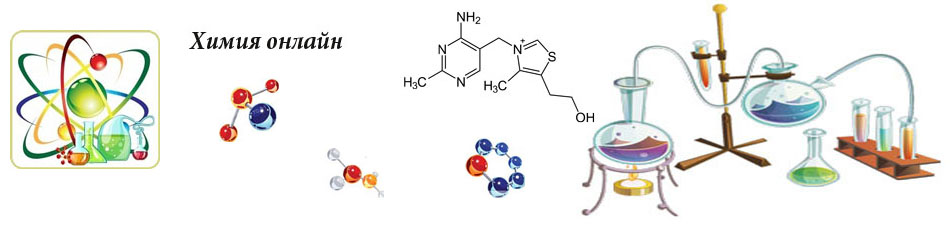 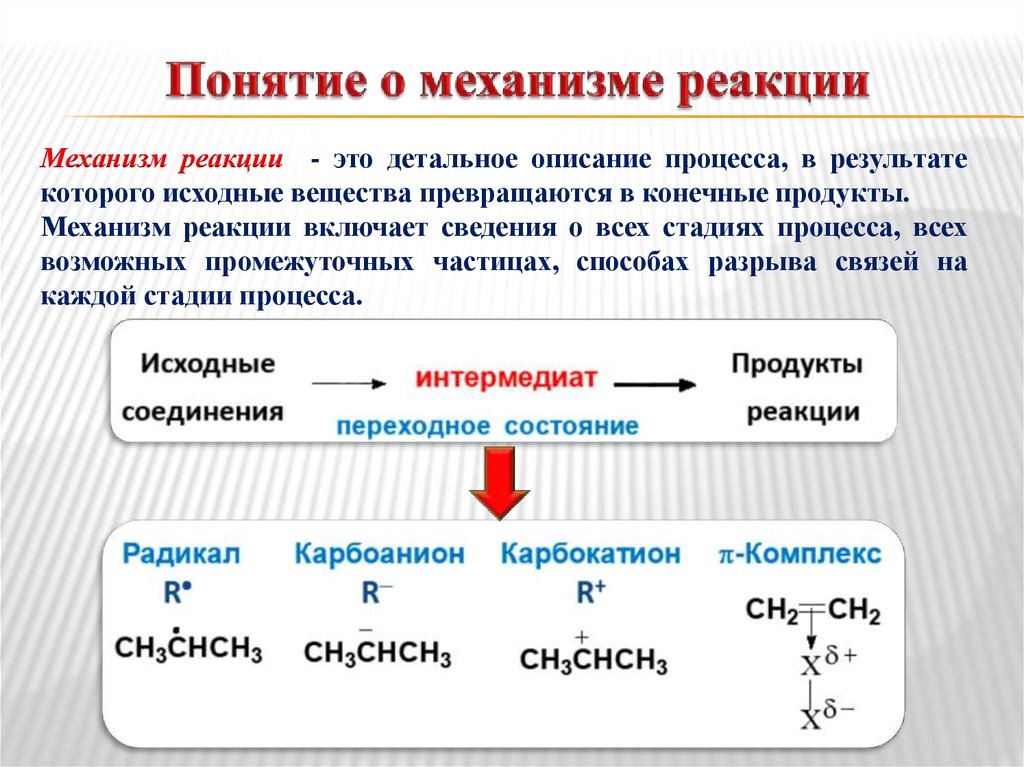 Реакционный центр – атом или группа атомов, участвующих в разрыве или образовании связей
Субстрат – это то соединение, молекула которого поставляет для образования новой связи атом углерода.
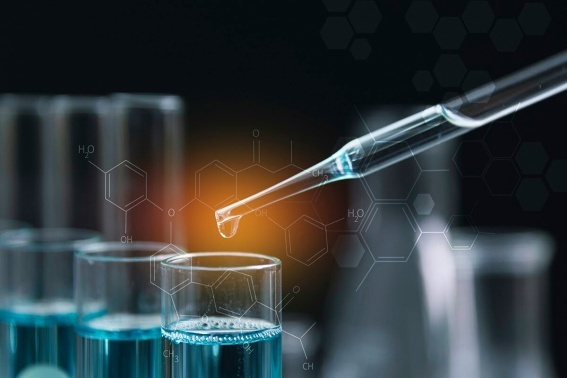 Реагент – вещество,   атакующее субстрат
Субстрат  + Реагент   →  Продукты
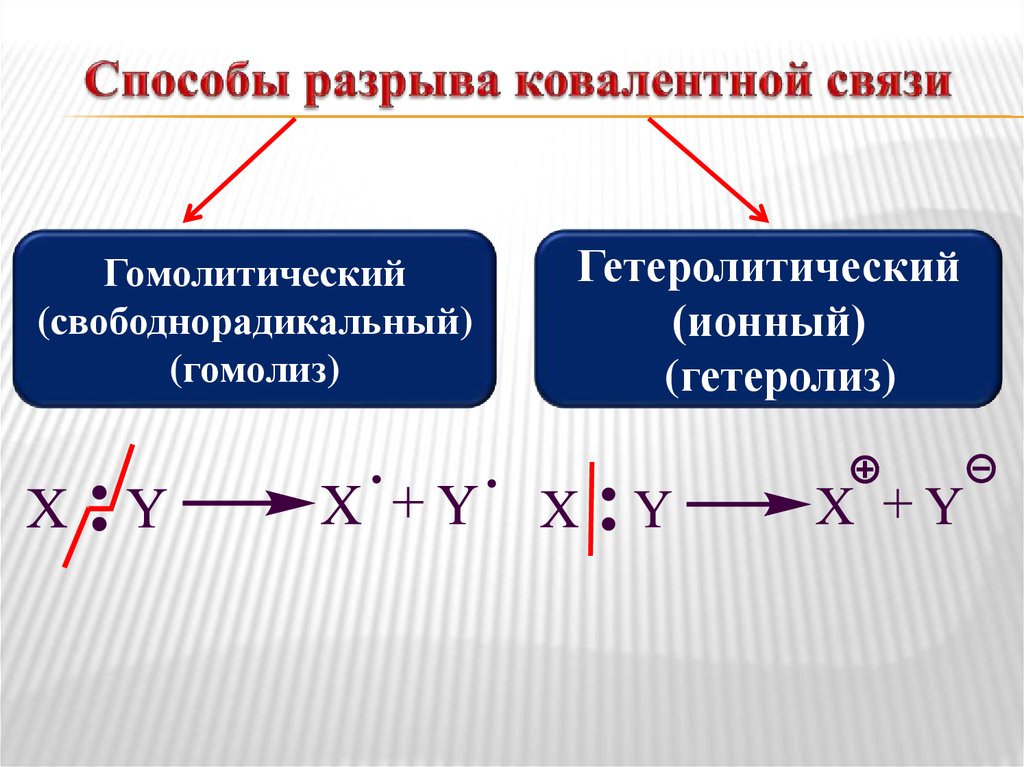 Свободный радикал – это атом или группа атомов с неспаренным  валентным электроном. 

Наличие неспаренного электрона является причиной низкой стабильности и, в то же время, высокой реакционной способности свободных радикалов.
Существуют относительно стабильные свободные радикалы, у которых возможна делокализация неспаренного электрона по системе сопряженных связей
(С6Н5)3С• - трифенилметильный 
С6Н5СН2• - бензильный
СН2 = СН – СН2• - аллильный
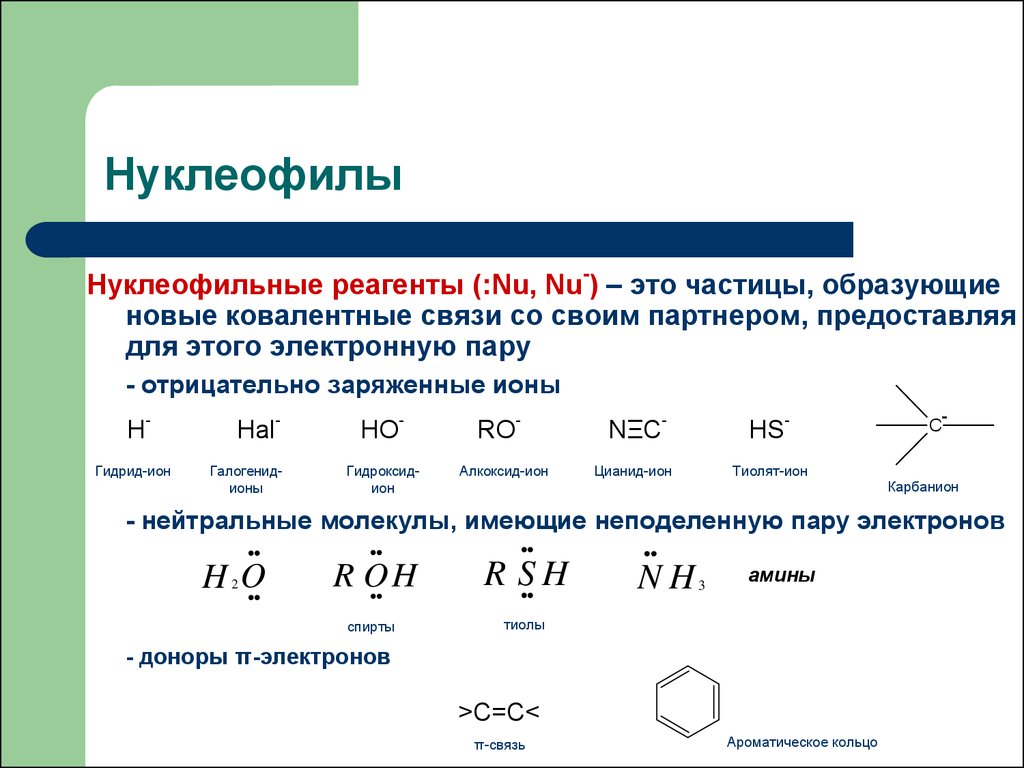 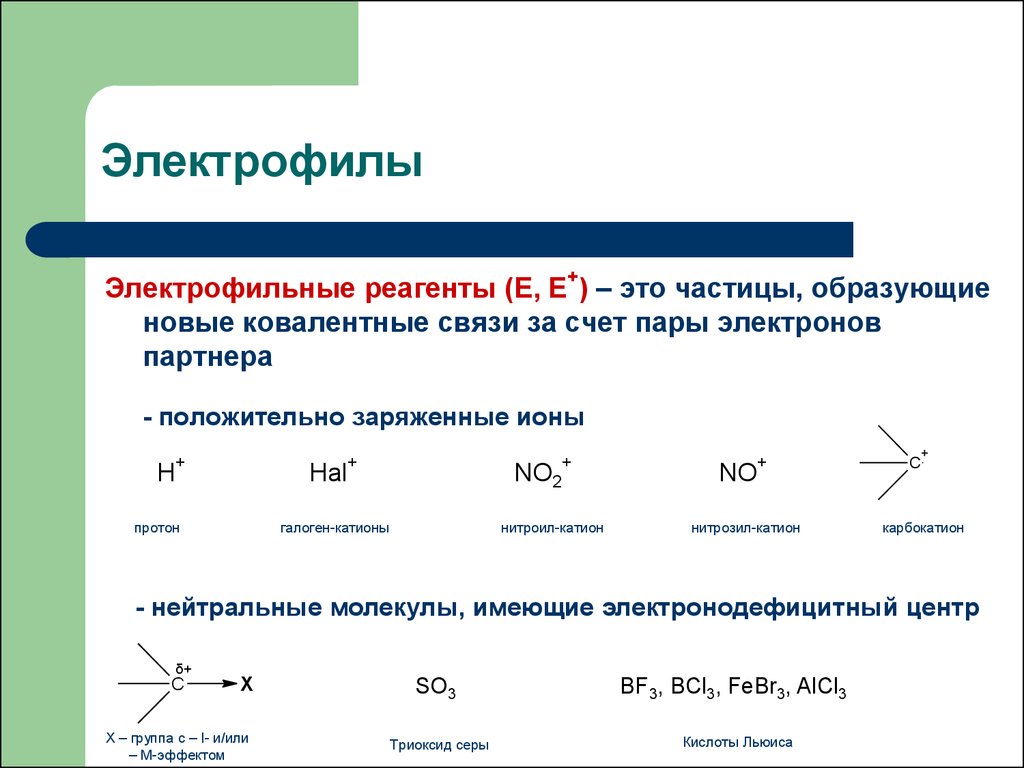 Перициклические реакции – 
химические реакции, в которых реорганизация связей происходит согласованно через циклическую последовательность непрерывно связанных атомов, т.е. разрыв и образование связей происходит одновременно в полностью сопряженном циклическом переходном состоянии.
КЛАССИФИКАЦИЯ РЕАКЦИЙ 
ПО ХАРАКТЕРУ ХИМИЧЕСКИХ ПРЕВРАЩЕНИЙ
Реакции замещения  (S):
Радикальное замещение (SR):
Нуклеофильное замещение  (SN):
Электрофильное замещение  (SЕ):
Реакции присоединения  (А):

Радикальное присоединение (АR)
Нуклеофильное присоединение (АN):
Электрофильное присоединение  (АЕ):
• Реакции отщепления или элиминирования  (Е):
Реакции перегруппировки:
Реакции окисления и восстановления:
Процесс окисление включает переход электронов от органического субстрата к реагенту-окислителю.

Процесс восстановления – передача электронов реагента органическому субстрату
КЛАССИФИКАЦИЯ 
ПО МОЛЕКУЛЯРНОСТИ РЕАКЦИЙ
/по числу частиц, принимающих участие в скорость определяющей стадии реакции/
Диссоциативные (мономолекулярные) –  SN1,  Е1
Ассоциативные 
(бимолекулярные, тримолекулярные) –  SN2,  Е2
МЕТОДЫ ИЗУЧЕНИЯ МЕХАНИЗМОВ  РЕАКЦИЙ
Кинетический метод: 
измеряется скорость реакции в зависимости от концентрации реагирующих веществ, устанавливается порядок и молекулярность (стехиометрия) реакции.
Изотопные методы: 
для определения реакционного центра и реагирующие связи в данную связь вместо обычного атома вводят его изотоп  ( С – Н  →  С – D ).
Стереохимические методы:  
определение пространственного строения продукта реакции при использовании исходных с известным пространственным строением; так можно судить о пространственном протекании реакции.
Электрофильное присоединение  (АЕ): характерно 
для соединений, содержащих кратные связи
Галогенирование алкенов.
Механизм реакции:
Гидрогалогенирование алкенов
Присоединение протекает по правилу Марковникова:
при присоединении реагентов типа НХ к несимметричным алкенам атом водорода присоединяется к более гидрогенизированному атому углерода двойной связи.
Механизм реакции:  
 кинетические исследования показали, что это реакция третьего порядка.                          
Скорость реакции     V=k[алкен][НХ]²
Реакции электрофильного замещения  (SЕ)   характерны для ароматических соединений, бензола и его гомологов
Механизм реакции:
I. Образование электрофильной частицы:
II. Образование π- и σ- комплексов:
Галогенирование бензола:
Нитрование:
Сульфирование:
Алкилирование по Фриделю-Крафтсу:
Ацилирование по Фриделю-Крафтсу:
Реакции нуклеофильного присоединения  АN
гидратация алкинов (реакция Кучерова)
Реакции нуклеофильного присоединения  АN
Строение молекул альдегидов и кетонов
Альдегиды более реакционноспособны в реакциях АN, чем кетоны:
Индуктивное влияние радикалов на электрофильный центр
Пространственный фактор
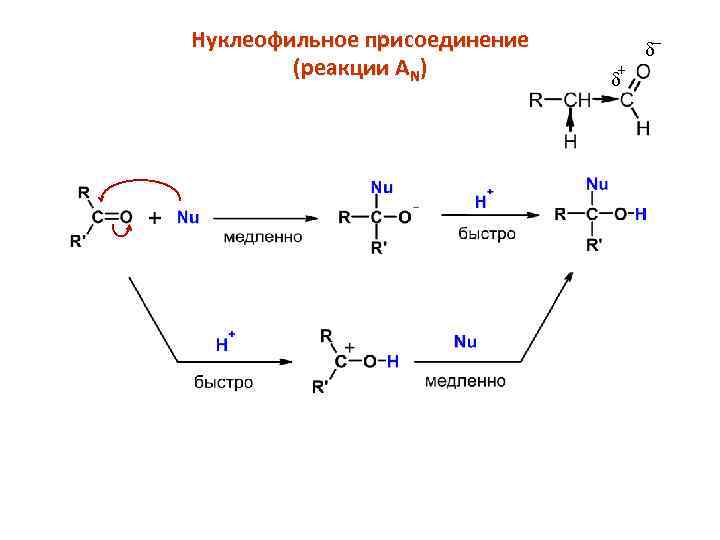 Реакции SN
Механизм SN1 : третичные галогенпроизводные, третичные спирты
Механизм SN2 : 
первичные галогенпроизводные, первичные спирты
SN1
SN2
Реакции отщепления (элиминирования)  Е:

  α – элиминирование
γ – элиминирование
β – элиминирование
Отщепление галогенводородов осуществляется в присутствии сильного основания (алкоголяты металлов или спиртовые растворы щелочей):
Правило Зайцева: в большинстве реакций дегидрогалогенирования атом водорода отщепляется преимущественно от соседнего наименее гидрогенизированного атома углерода
Конкурентность реакций, протекающих 
по механизму Е и SN :

В более полярных растворителях протекают реакции замещения
2. Сильные основания направляют реакцию в большей степени в сторону элиминирования
Разветвленность радикала способствует элиминированию
4.  Повышение температуры увеличивает выход продукта элиминирования.
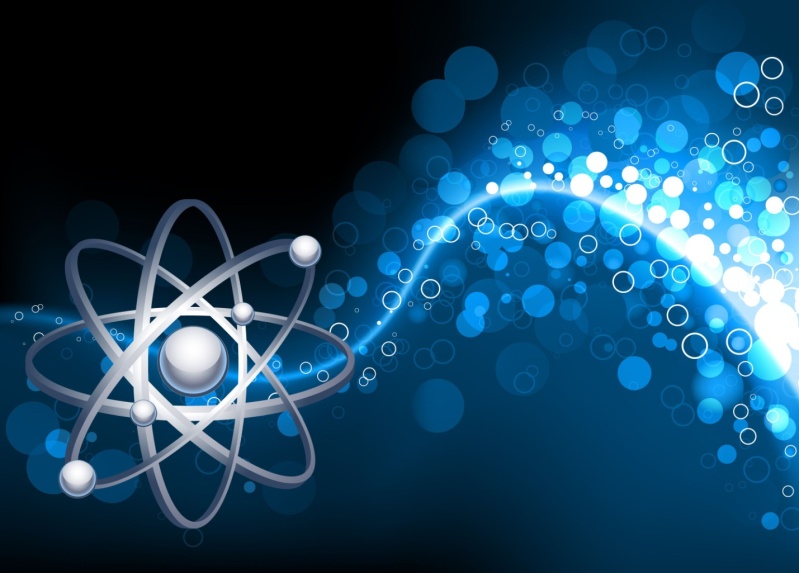 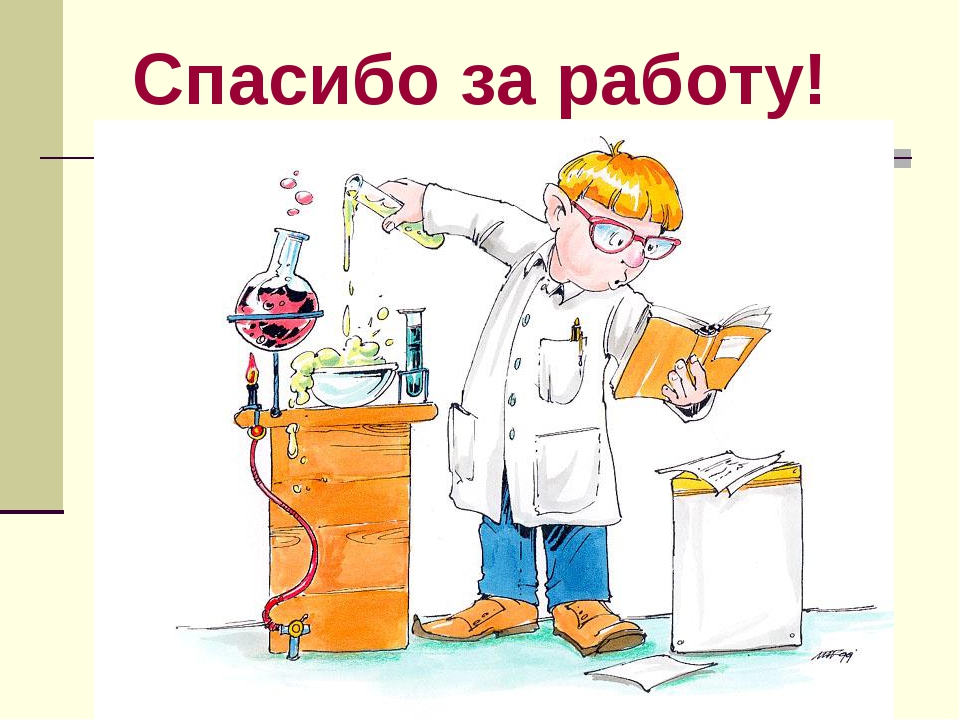